COVID-19 Municipal Call
5-21-20
COVID-19 Municipal Call
Case Update
197 as of 5-20-20, 3 hospitalizations, 171 completed isolation, 2 deaths
Testing Sites
SLHS 315-261-6420
CLAXTON  315-713-6655
CLIFTON FINE 315-848-8049
Data
Reopening – forward.ny.gov
EOC Update
[Speaker Notes: 187 as of 5-6-20, 3 hospitalizations, 135 completed isolation, 2 deaths]
Weekly Cases
Cases by Age (as of 5-18-20)
Hospitalizations
May 2020 Testing
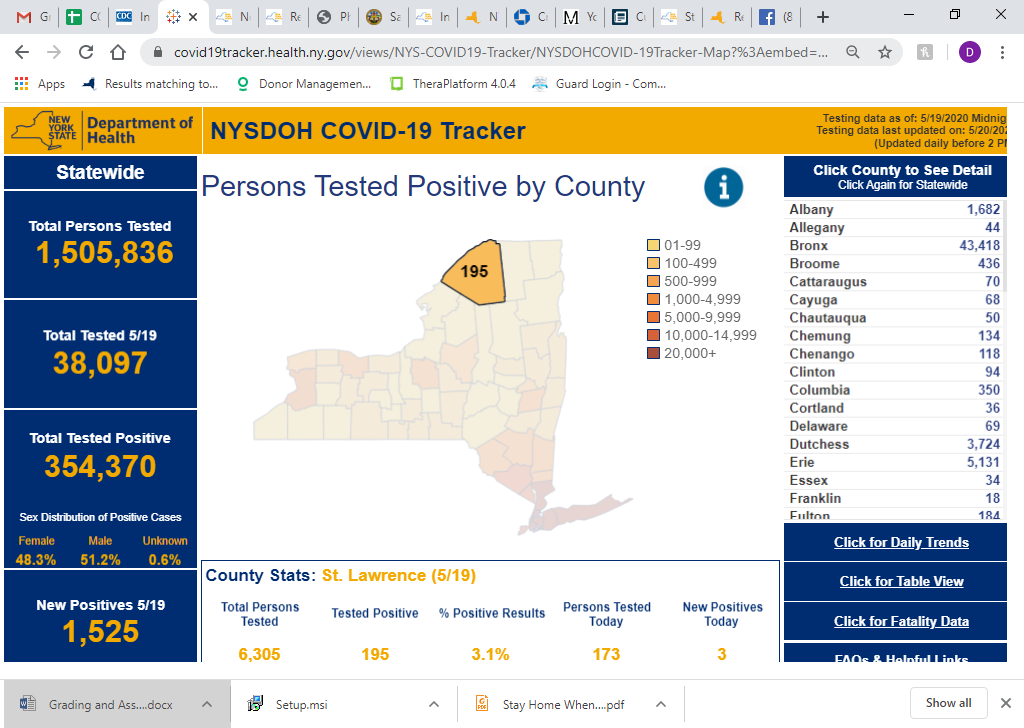 https://covid19tracker.health.ny.gov/views/NYS-COVID19-Tracker/NYSDOHCOVID-19Tracker-Map?%3Aembed=yes&%3Atoolbar=no&%3Atabs=n
[Speaker Notes: 3724 test last week]
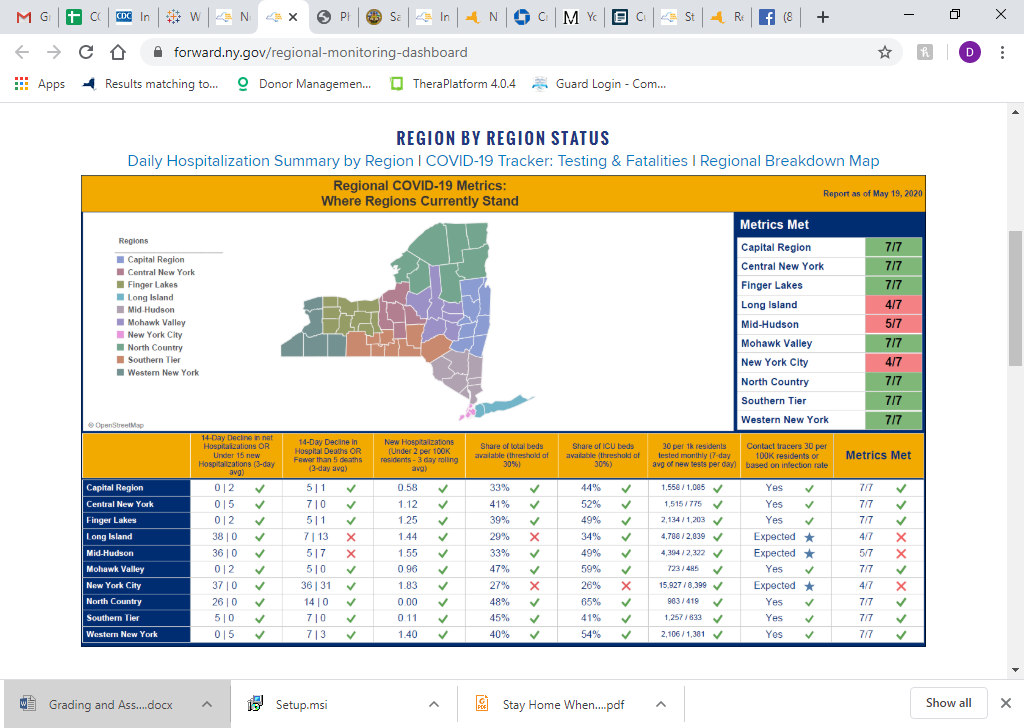 May 14, 2020 Update
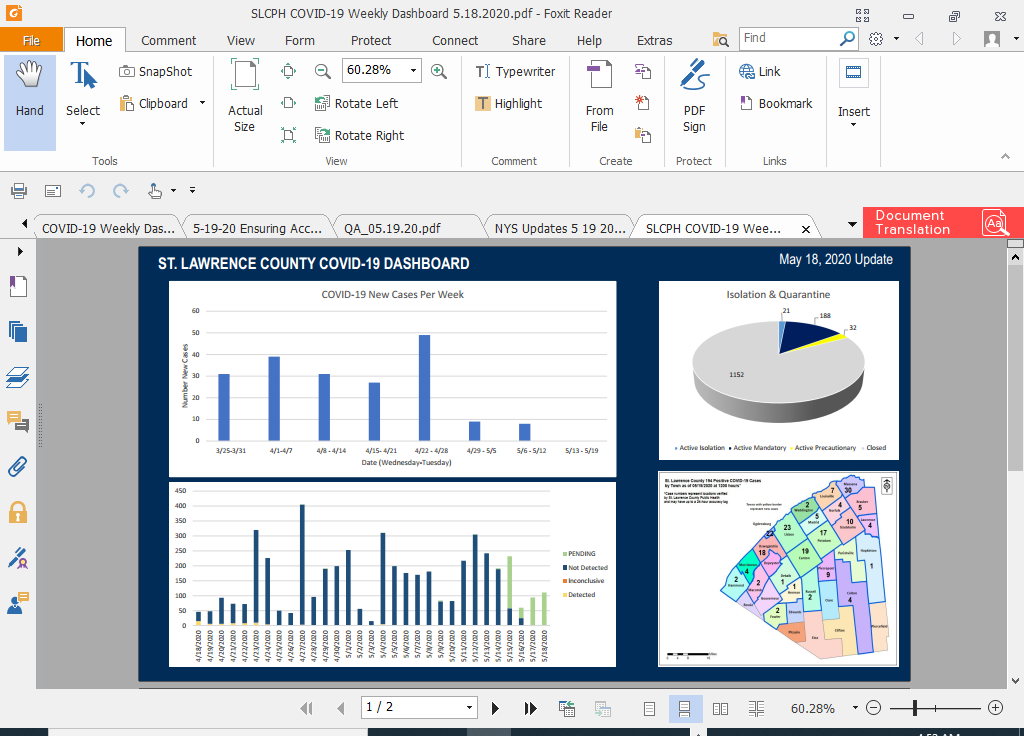 ST. LAWRENCE COUNTY COVID-19 DASHBOARD
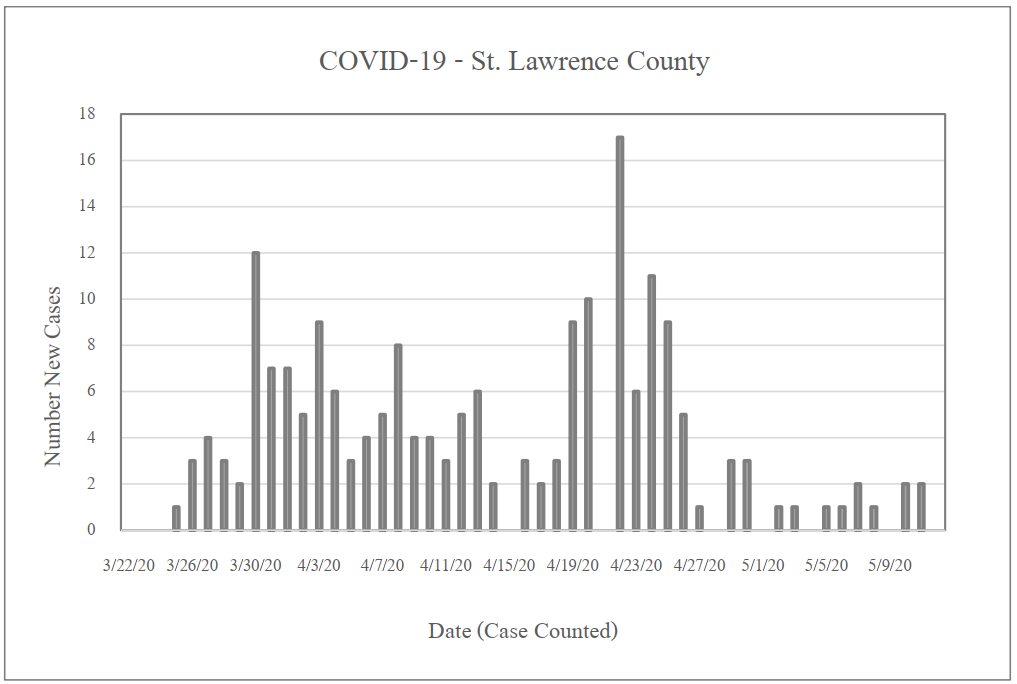 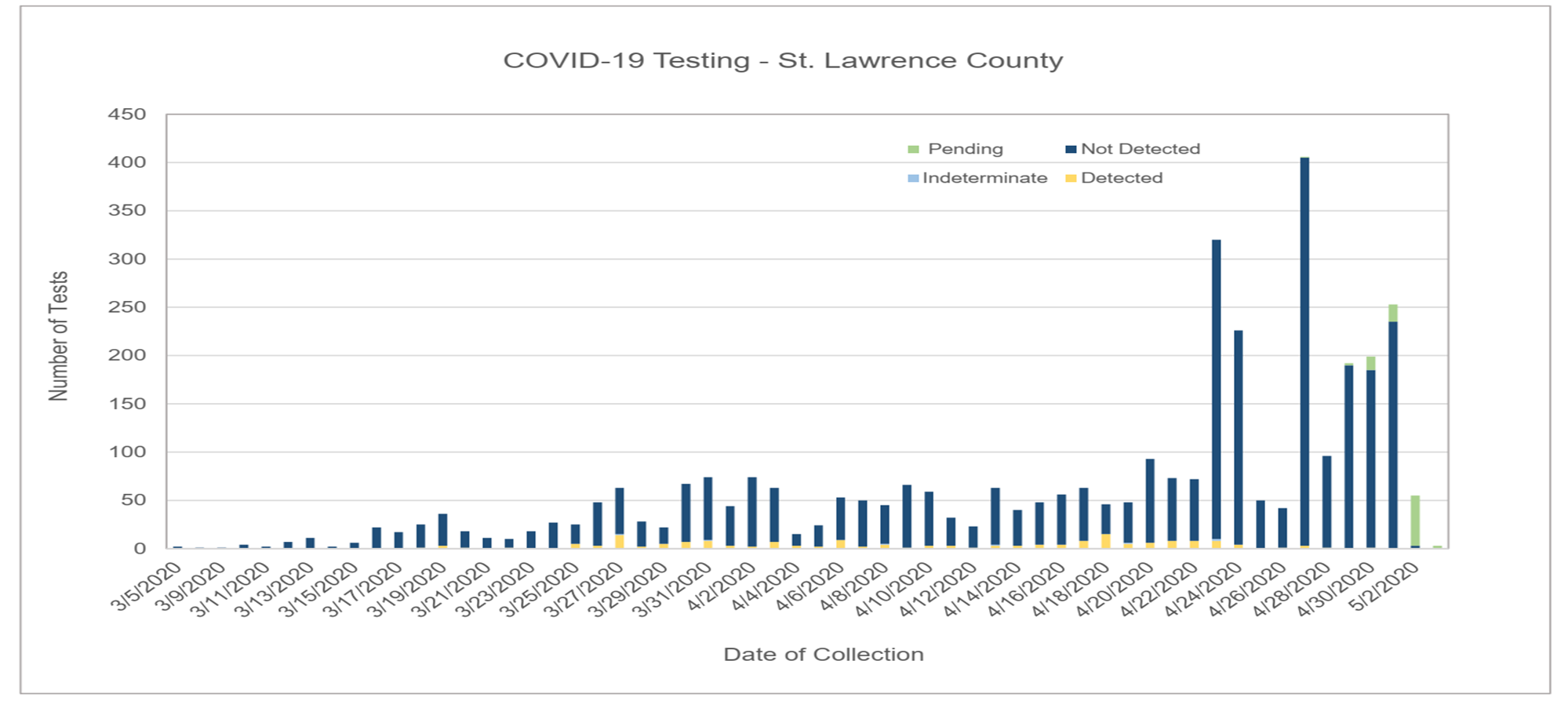 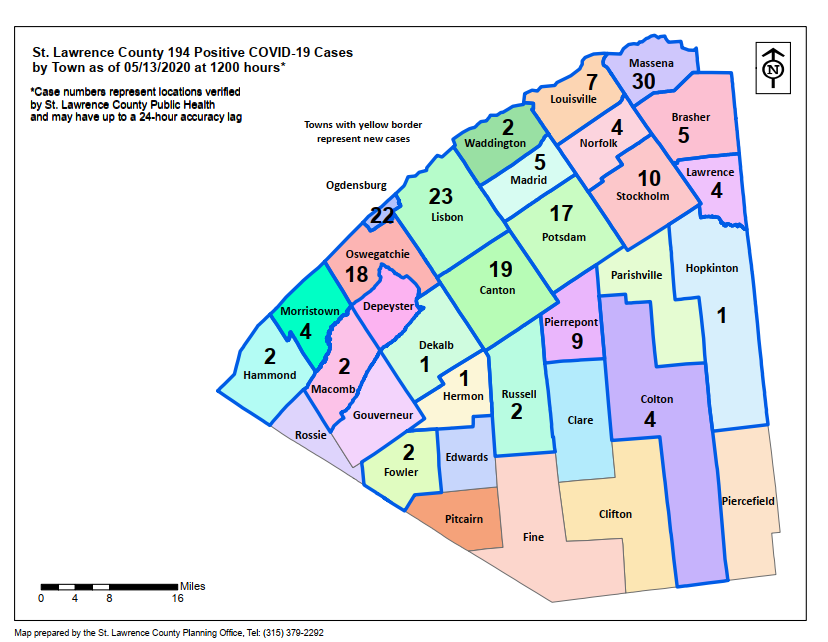 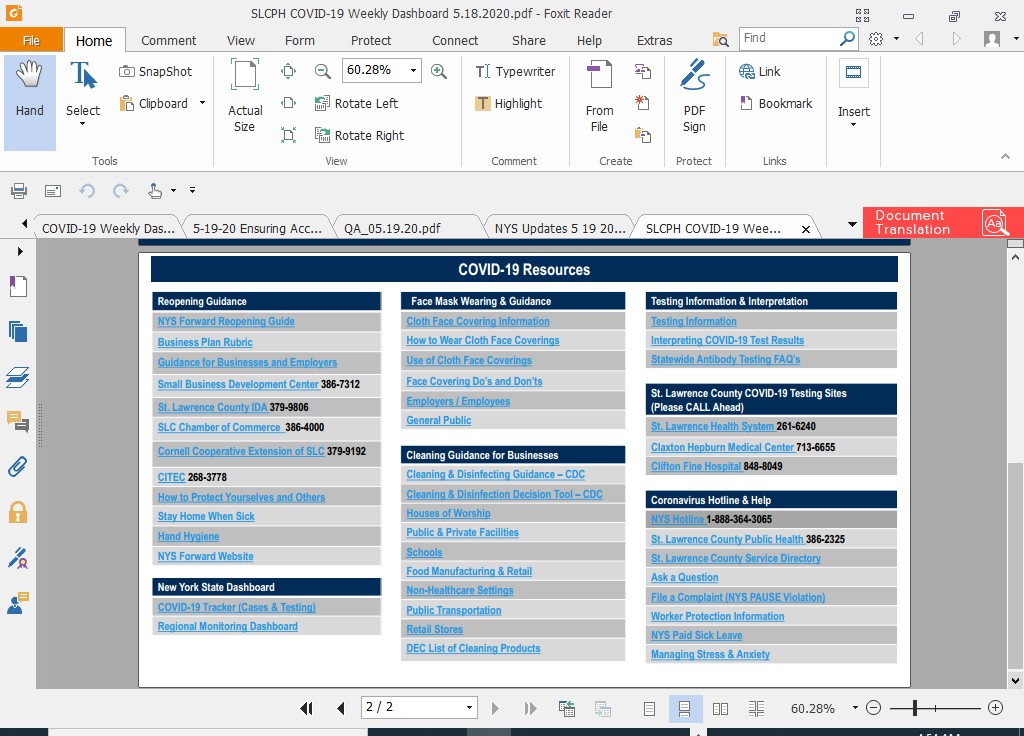 COVID-19 Resources
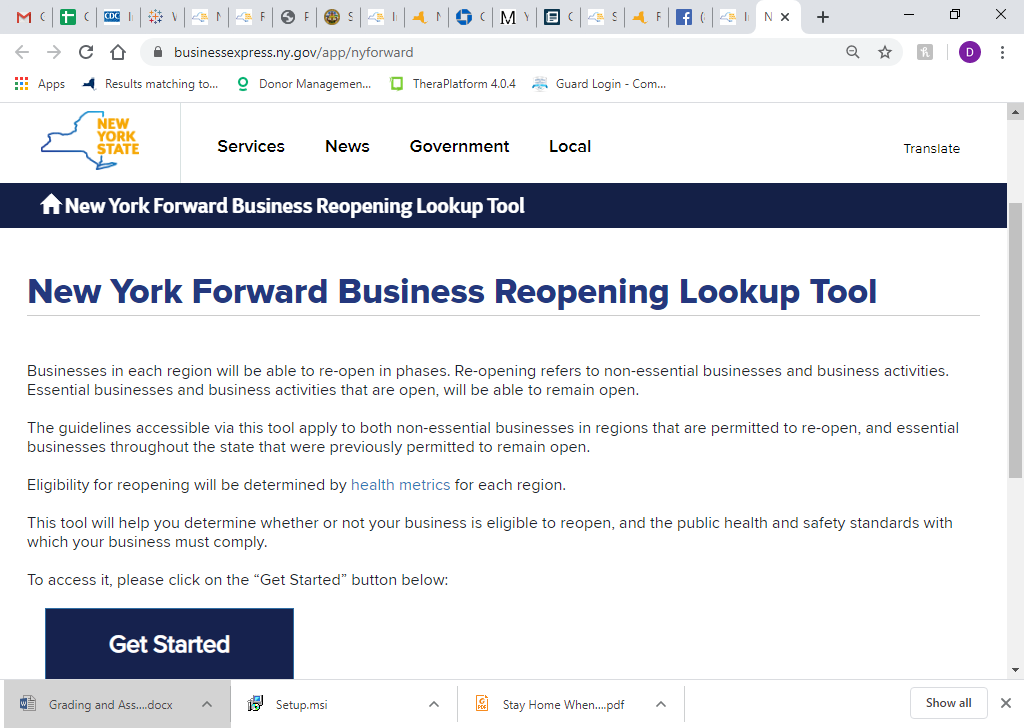 https://www.businessexpress.ny.gov/app/nyforward
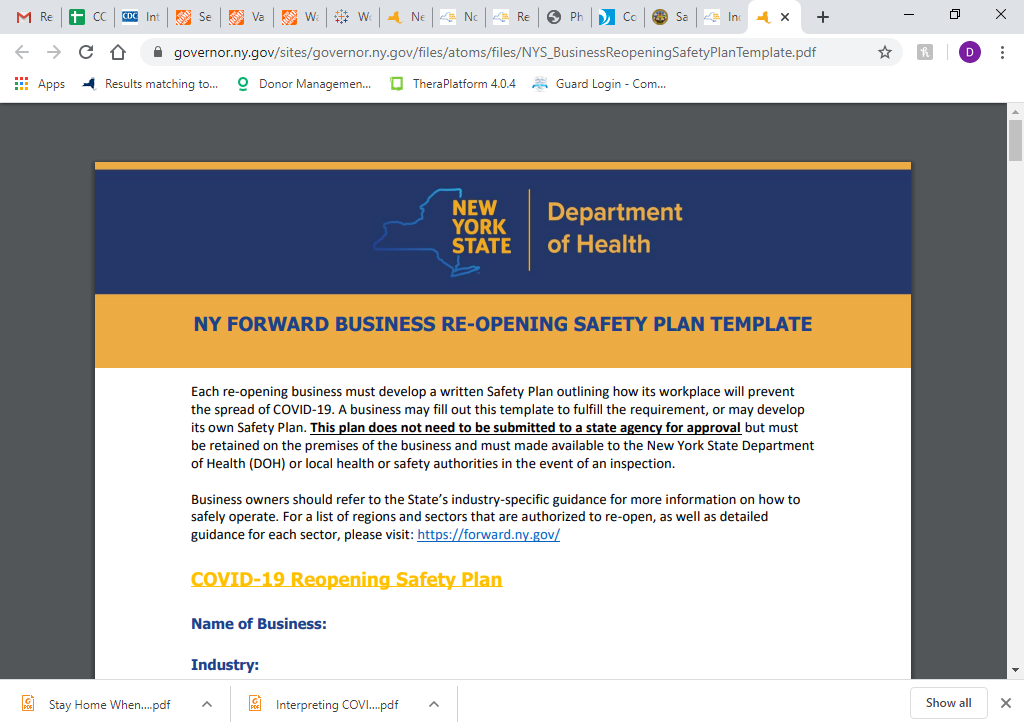 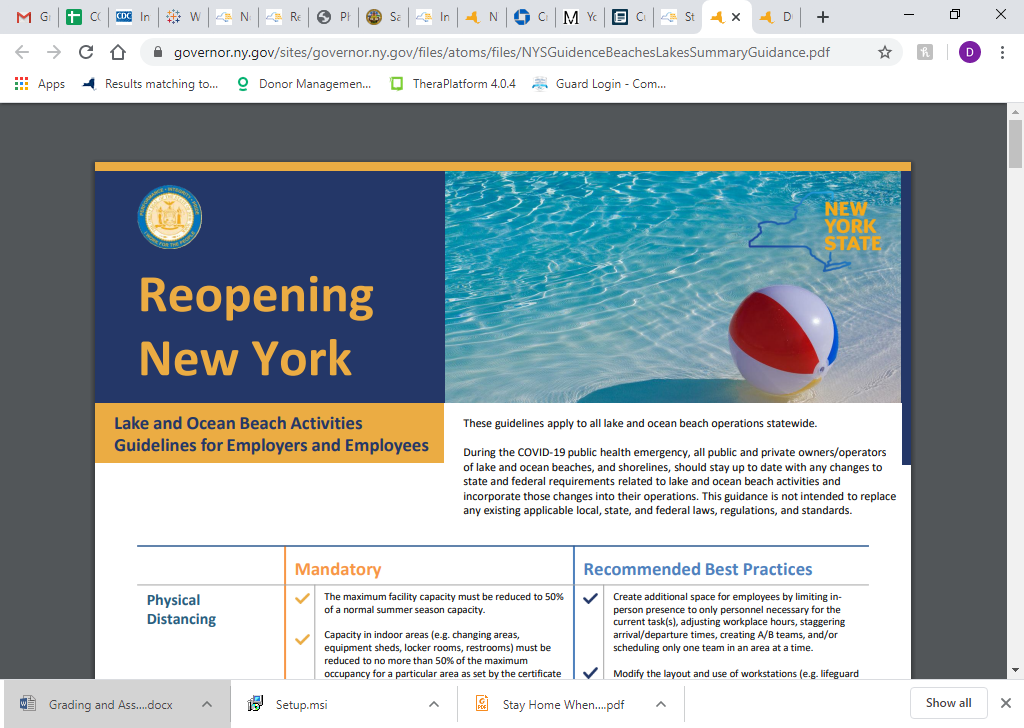 St. Lawrence County Public Health Department
Reopening Resources
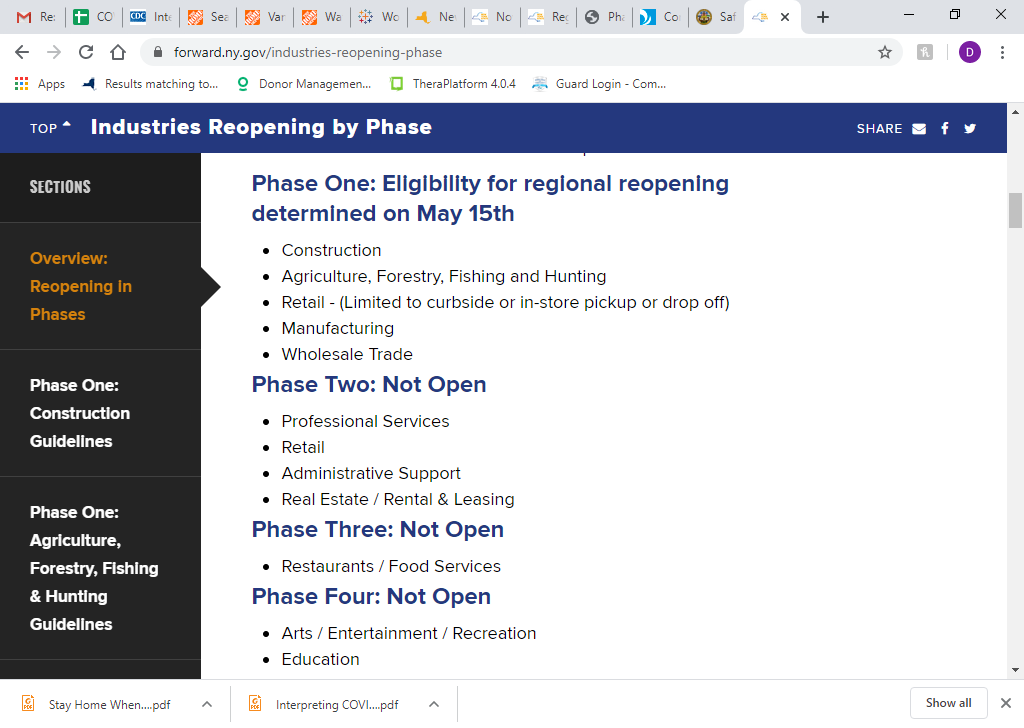 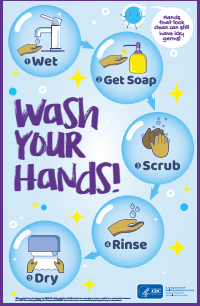 Reopening Resources
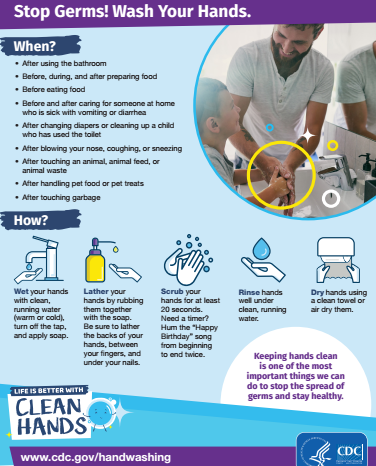